международная научная панельная дискуссия Актуальные направления междисциплинарных и международных исследований в сфере
 управления человеческими ресурсами2 3 апреля 2 0 20
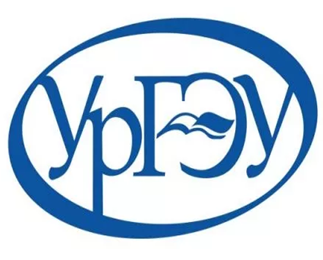 Субъективный взгляд женщин на work-life balance в координатах дистанционной занятости
Natalia Tonkikh
Тонких Наталья Владимировна, к.э.н., доцент,  и.о. заведующего кафедрой Экономики труда и управления персоналом
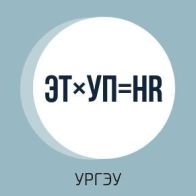 Распространенность занятости по трудовому договору дистанционной работы
2
Рейтинг регионов России по доле удаленных вакансий в общем объеме  рынка вакансий по данным ресурса «HeadHunter.ru (hh.ru)» составлен автором по данным запроса от 25.01.2019 г. (данные за период с 25.12.2018 г. по 25.01.2019 г. )
3
Цель и задачи исследования
Цель  -  выявление влияния условий телеработы на институт родительства. 

Задачи: 
определение уровня интереса (желания, готовности) к занятости в формате телеработы среди российских женщин; 
оценка важности различных условий труда для женщин при выборе места работы; 
выявление отношения женщин к условиям дистанционной работы: способствуют ли они наиболее удачному совмещению оплачиваемой работы и выполнения родительских функций; 
проверка гипотезы, предполагающей, что предоставление женщинам возможности работать дистанционно, может мотивировать их родить еще одного ребенка.
4
Theoretical framework
5
Theoretical framework
В настоящее время большинство женщин в России работают как после вступления в брак, так и после рождения ребенка. Доля женщин, занятых в сфере ведения домашнего хозяйства, составляет менее 5%. 63,3% женщин входят в состав экономически активного населения (60,1% - занятые, 3,2% - безработные. Данные – осень 2019). В большинстве русских семей работают оба родителя.
Эффективность гибких условий труда для женщин косвенно подтверждается результатами исследований, проведенных в некоторых странах, например, в Канаде (Fuller & Hirsh, 2019), Великобритании (Chung & van der Horst 2018).
Исследование планов безработных женщин с детьми на Кипре также показало, что женщины очень заинтересованы в гибких рабочих условиях, возможности работать на выходных и телеработе (Stavrou & Ierodiakonou 2011).
6
Method and hypothesis
В России по-прежнему наиболее распространен стандартный тип занятости: 8-часовой рабочий день и пятидневная рабочая неделя.

По разным экспертным оценкам доля удаленного рынка труда занимает от  1 до 5–8% в разных регионах страны.

Гипотеза: дистанционный формат занятости с использованием информационно-коммуникационных технологий (ИКТ) является перспективным направлением для самореализации женщин с маленькими детьми.
7
Методология исследования
Опрос проводился в апреле-мае 2019 года.
Респонденты: женщины фертильного возраста (от 15 до 49 лет), постоянно проживающие в Российской Федерации.
Метод: поквартирный опрос , случайный выбор.
Инструмент исследования - анкета авторов.
Анкета: 16 вопросов, некоторые из них имеют уточняющие подвопросы.
Пункты вопросника были разбиты на пять частей в соответствии с их направленностью.
8
Расчет объема выборки
V=a×n×100, где
V – расчетный объем выборки;
a – количество вариантов по квотному признаку тип населенного пункта: 3 группы (крупный город, малый город, село);
n – количество вариантов по квотному признаку «возраст»: 2 группы.
Расчетный объем выборки составил 600 человек (3×2×100)
9
опрошены женщины, проживающие на территории 69 населенных пунктов Российской Федерации
 охвачены все Федеральные округа Российской Федерации
в каждом Федеральном округе РФ экспертно выбирался один из регионов для проведения опроса. 
в регионе определялись 3 типа населенных пунктов для опроса: крупный город (1 ед.), малый город (2 ед.), село (2 ед.). 
Пороговое значение расстояния для определения дальности или близости населенного пункта – 100 км.
10
Results and Findings
Таблица 1. Характеристика респондентов по возрасту и наличия опыта дистанционной работы
11
Таблица 2 – Уровень желания среди женщин России работать в теле – формате. Результаты ответов на вопрос «Вы хотели бы работать дистанционно?»
12
Таблица 3 Рейтинг привлекательности условий труда для российских женщин при выборе места работы
13
Results and Findings
Таблица 4 – Частота ответов на вопрос о  взаимосвязи условий телеработы  и здоровья «Как Вы полагаете, в ситуации, когда вы работаете дистанционно:»
14
Таблица 5 - Структура ответов респондентов на вопросы о связи условий телеработы и качества выполнения родительских функций, в % от количества опрошенных
15
Таблица 6 - Структура ответов респондентов на вопросы о связи условий телеработы и качества жизни опрашиваемых женщин, в % от количества опрошенных
16
Таблица 7 - Структура ответов на вопрос «Как Вы полагаете, в ситуации, когда Вы работаете дистанционно: Вы решились бы родить ребенка (еще одного ребенка)?:
17
Выводы
Результаты исследования подтверждают высокую мотивацию женщин России построить карьеру, в России сложилась модель женщины-работницы, активной участницы общественной и социальной жизни.
 
Мотив построить карьеру не «заглушает» мотивацию к реализации себя в материнстве и родительстве. 

Результаты исследования показали высокий уровень желания работать дистанционно (42.6% от опрошенных женщин). Наибольший интерес к телеработе отмечается среди женщин уже имеющих подобный опыт (73.2%); в группе женщин, проживающих в крупных городах (административных региональных центрах численностью от 200 тыс.чел. до 1600 тыс.чел.), он составил 50.5%; у женщин более молодого возраста, обладающими наиболее высоким уровнем цифровой интернет-грамотности он тоже высок - 51.5%.
18
Выводы
С осторожностью можно предположить, что дальнейшее распространение информационно-телекоммуникационных технологий, реализация мероприятий национального проекта по цифровизации могут отразиться на демографическом поведении россиянок.
 В России прогнозируется бурный рост дистанционной работы (как минимум до европейского уровня, точных оценок нет). 
Распространение дистанционной работы скорее всего будет способствовать формированию нового стиля жизни и другого отношения к совмещению оплачиваемой работы и семейной, родительской жизни. 
По результатам исследования выявлено, что в группе женщин в возрасте от 15 до 26 лет возможность работать дистанционно достаточно ощутимо может повлиять на решение родить ребенка.
19
Acknowledgment
Работа выполнена при поддержке Российского фонда фундаментальных исследований; исследовательский проект № 18-010-00774 «Исследование влияния развития дистанционной женской занятости на институт родительства».

Спасибо за внимание!
Готова ответить на вопросы
e-mail: tonkihnv@usue.ru
20